Муниципальное бюджетное дошкольное образовательное учреждение«Детский сад № 73 - ЦРР»город БийскПроект «Чудо дерево!»
(выращивание экзотических растений, на примере Persea americana)
(старший дошкольный возраст)


воспитатель
Марина Васильевна Мурашова 
 
 
 2014-2015 год
Тип проекта.
 Информационно-исследовательский.
Вид проекта.
 Групповой.
Участники.
 Дети 6 - 7 лет, воспитатель группы, родители.
Продолжительность.
Долгосрочный,1-2 года(по возможности).
Актуальность.  В настоящее время на прилавках наших магазинов можно встретить всевозможные виды овощей и фруктов, в том числе и экзотические для нашей местности. Детей привлекает все интересное и необычное. Каждую весну, организуя в группе  мини - огород на окне, дошкольники с интересом наблюдают за появлением из семени  растения, за дельнейшим его развитием, появлениям плодов.  Но у старших дошкольников появляются более интересные предложения, о том, что можно вырастить на окне.
Объект исследования.
 Процесс выращивания авокадо в закрытом грунте.
Предмет исследования.
 Авокадо Чилийский и авокадо Израильский.
Цель.
Создание условий для знакомства старших дошкольников с экзотическим фруктом (авокадо чилийского и авокадо израильского).
     Задачи.
Формировать представления   детей старшего дошкольного возраста  об экзотическом фрукте авокадо.
Формировать умения старших дошкольником ухаживать за растениями, соблюдая условия, необходимые для выращивания экзотического фрукта.
Воспитывать у детей 6-7 лет бережное отношение  к природе и окружающему миру.
Гипотеза.
В условиях группы из косточки авокадо возможно вырастить большое и красивое дерево.
Проблемная ситуация. 
Как выращивают такой фрукт, как авокадо?
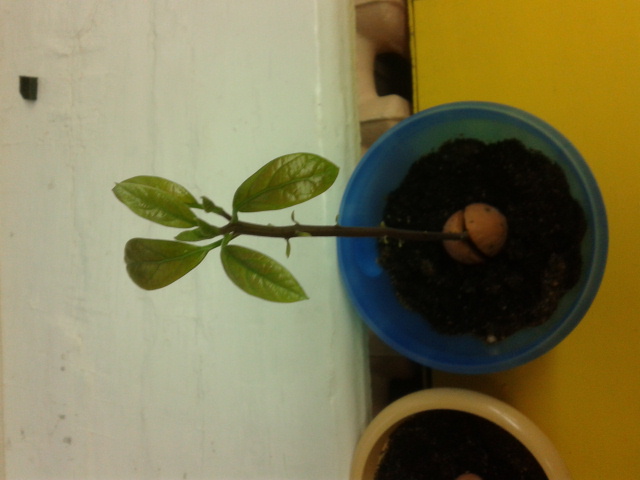 Авокадо - это вечнозеленое дерево из семейства лавровых, растущее в США, Бразилии, Индии, Африке.
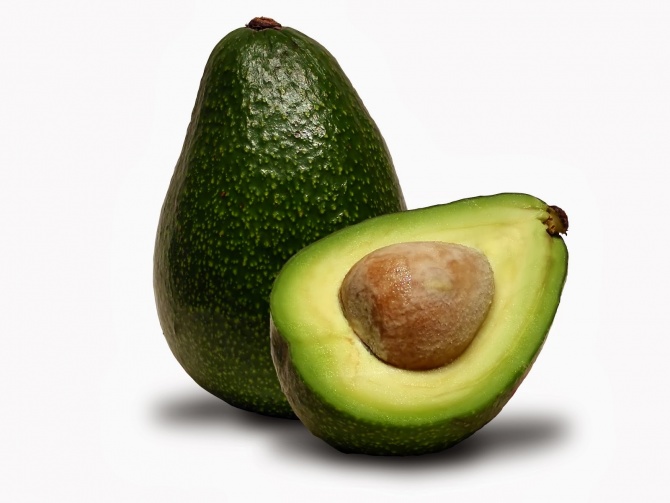 Подготовка посадочного материала и оборудования Выберем нужные для посадки материалы: плод авокадо, горшок, четыре зубочистки, стакан с водой, питательный грунт для экзотических или комнатных растений. Авокадо из недозревших плодов в квартире не вырастить, поэтому нужно выбрать мягкий, тёмнозелёного цвета фрукт. Горшок нужен небольшой 9 см в глубину. Дырки для четырёх зубочисток делаем тонким сверлом.
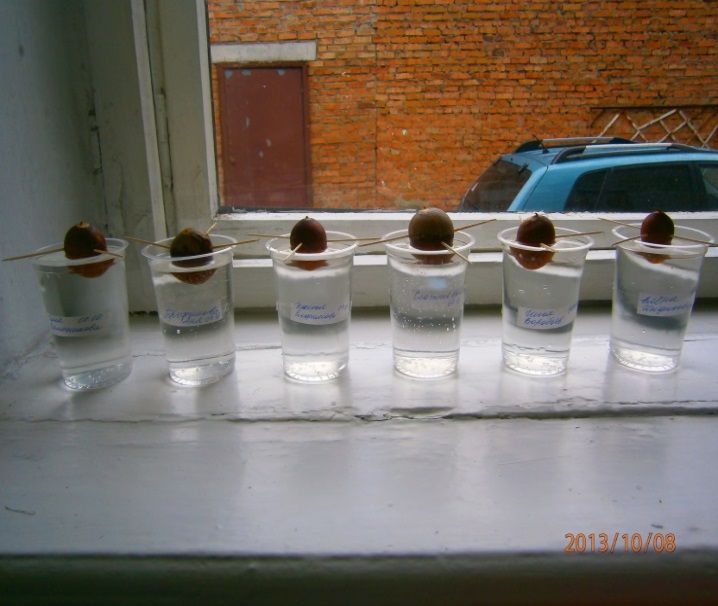 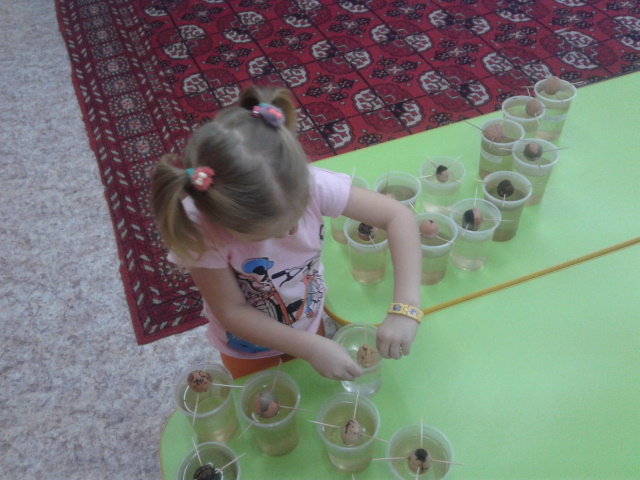 Проращивание косточки авокадо Вырастим косточку спелого фрукта. Для этого коричневую кожуру на ней нужно снять. Затем посадить в воду, тупым концом вниз. Косточка только на половину должна быть погружена в воду.
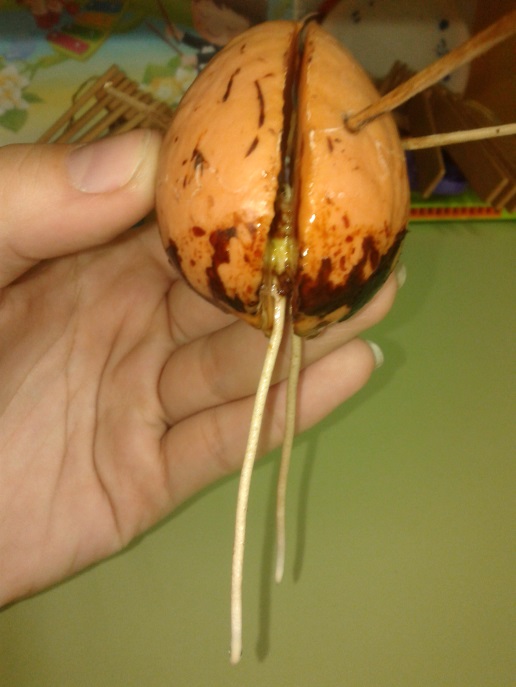 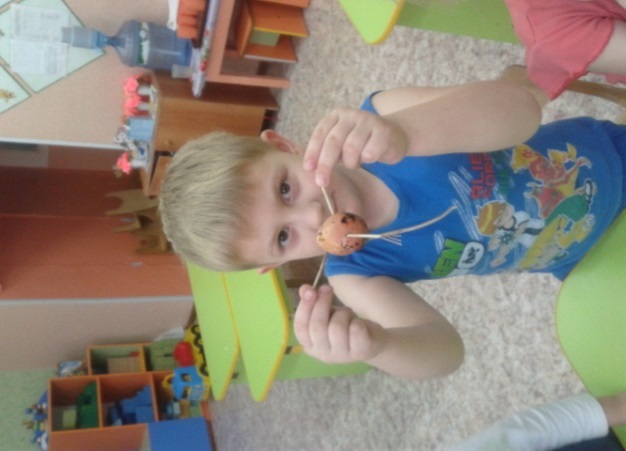 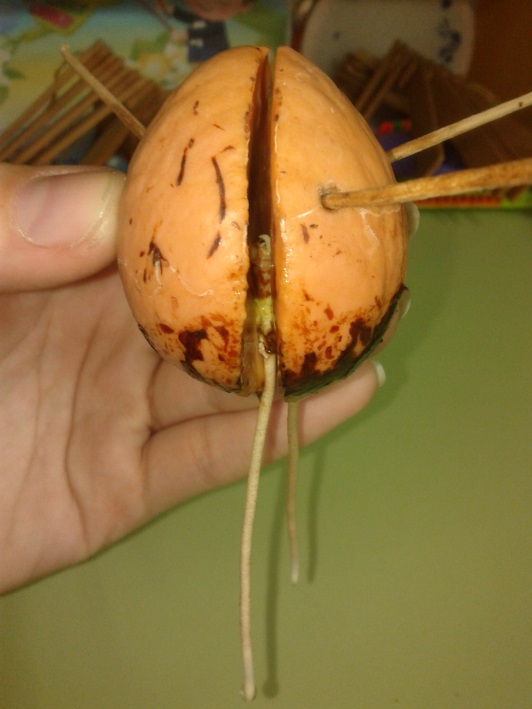 Пересадка полученного саженца в грунт Пересадим полученный саженец в грунт. Сначала нужно высадить саженец в горшок. При этом корни саженца должны достигать 3-4 см, возможно также, что с верхней стороны косточки появится росток.
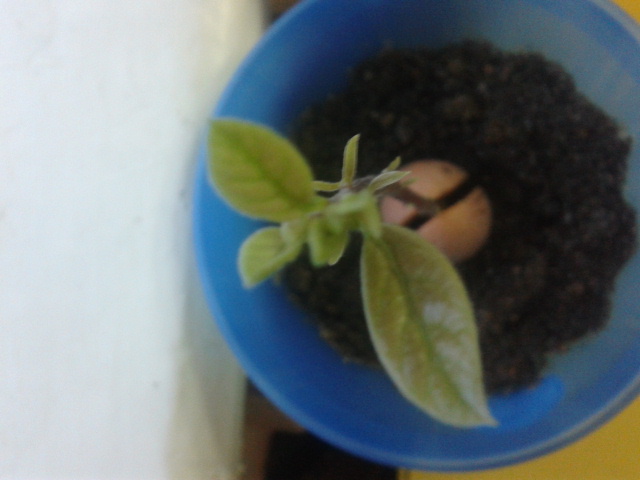 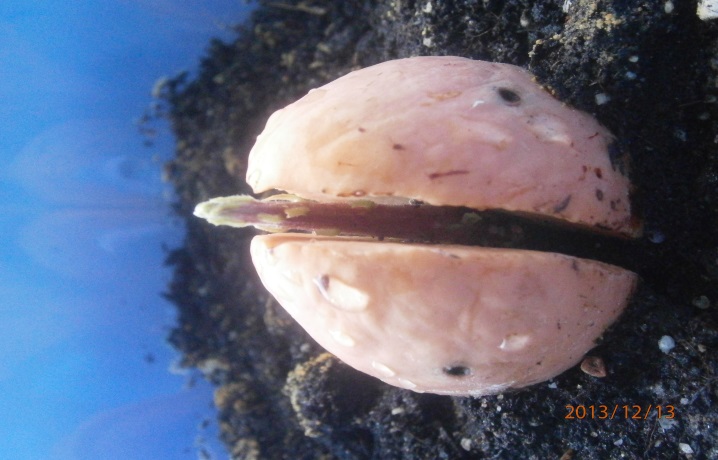 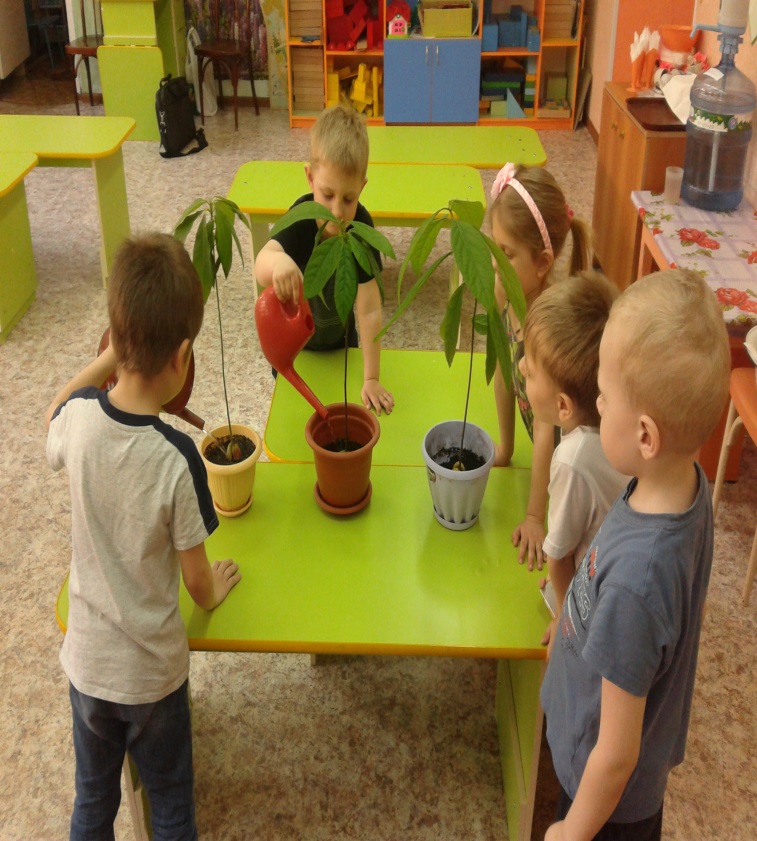 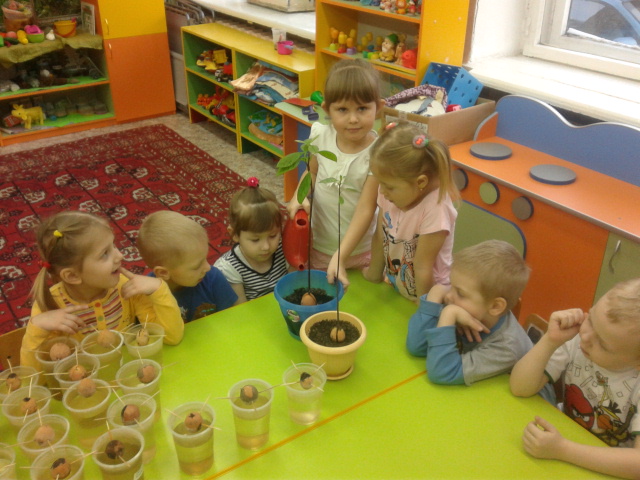 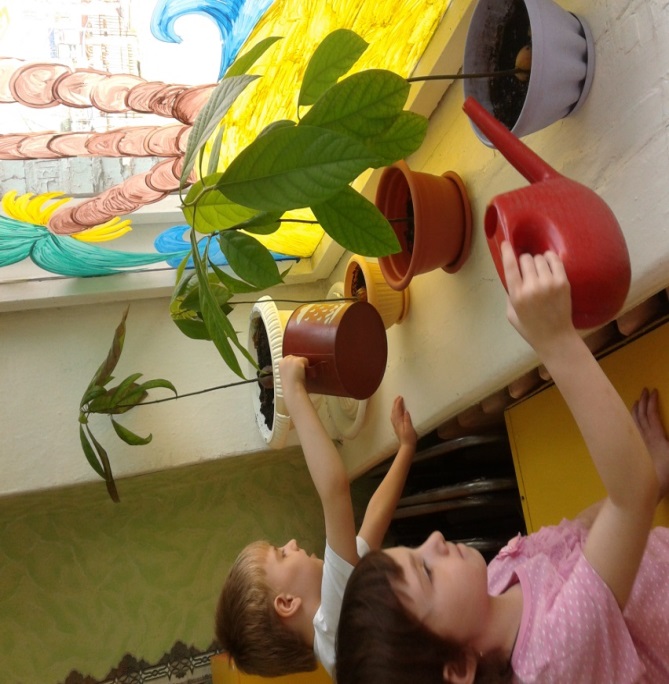 Мы ухаживаем за нашими четырьмя деревьями авокадо почти уже год.Дети их очень любят и берегут. Сами ухаживают за ними, поливают.Они очень гордятся своим результатом. Ведь самая основная задача была, что бы дети сами достигли заданной цели и чувствовали и видели, что все это они сделали сами, своими руками! Ведь самое главное воспитывать у детей внимательное, разумное, бережное отношение к окружающей природе! Учить детей любить природу и все живое!